Nos projets
PROJETS
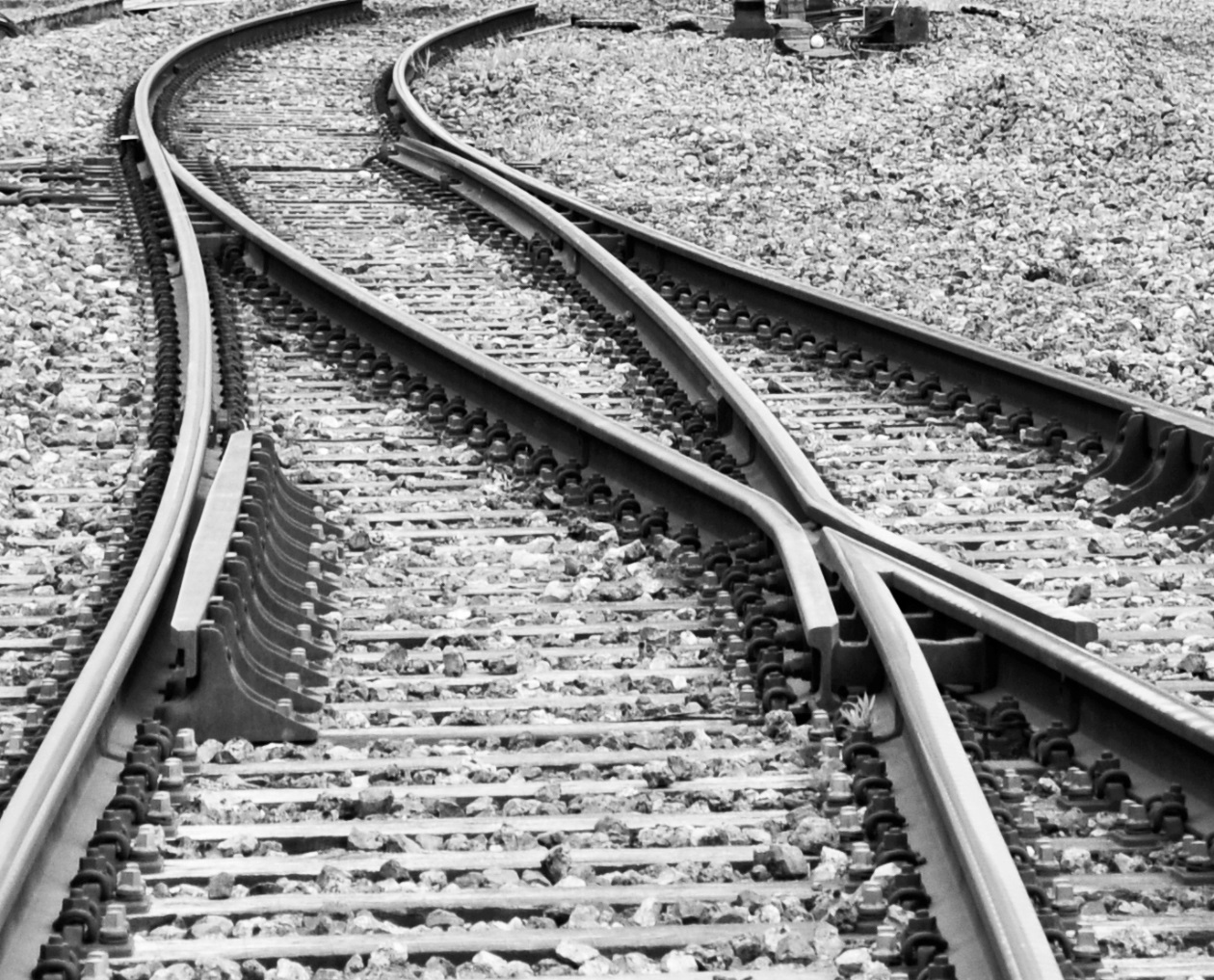 TRAVAUX D’EXTENSION EN GARE DE LUXEMBOURG
Nos projets
PROJETS
Nos projets
MISE EN SERVICE
NOTRE RÉSEAU  FÉRRÉ - PARTICULARITÉS ET DÉFIS
Nos projets
NOTRE RÉSEAU FERRÉ - PARTICULARITÉS ET DÉFIS
38,8 mio. estimés
2025
22,5 mio.
2016
PROGRESSION EXTRAORDINAIRE DU NOMBRE
DE VOYAGEURS
18.2 mio.
2010
14,9 mio.
2000
14 mio.
2005
e
14 
mio.
d
2
0
s
0
n
5
a
A
0
2
1
12,5 mio.
1970
0
n
1
e
5
1980
13,9 mio.
1990
+60%
10,6 mio.
1950
1960
Nos projets
NOTRE RÉSEAU FERRÉ - PARTICULARITÉS ET DÉFIS
NOTRE RÉSEAU FERRÉ EN FORME D’ÉTOILE
Nos projets
NOTRE RÉSEAU FERRÉ - PARTICULARITÉS ET DÉFIS
LA POPULATION EN PLEINE CROISSANCE
Nos projets
NOTRE RÉSEAU FERRÉ - PARTICULARITÉS ET DÉFIS
DES GOULOTS D’ÉTRANGLE-MENT SE FORMENT
PROJETS
Nos projets
MISE EN SERVICE
3
NOS PROJETS
AU PROFIT DE NOS CLIENTS
Nos projets
PROJETS
MISE EN SERVICE
TRAVAUX	D’EXTENSION EN GARE DE LUXEMBOURG
Nos projets
PROJETS
GARE DE LUXEMBOURG
STRATÉGIE
QUAIS 5 et 6
INVESTISSEMENT
171 MIO
MISE EN SERVICE
1ÈRE  VOIE 12/2019
3 VOIES SUPPLÉMENTAIRES 10/2021 FINALISATION 2024
Nos projets
PROJETS
QUAIS 5 et 6
GARE DE LUXEMBOURG
STRATÉGIE
Mise en place 5ème  et 6ème  quai /
 4 nouvelles voies à quai

 Accès aux quais 11, 12, 13 et 14

 Indispensable pour permettre une
 desserte transversale

 Desserte efficiente
 arrêts	Pfaffenthal-Kirchberg et Howald

 Réception trains à grande capacité

 Flexibilité étendue

 Potentiel d’une diamétralisation entre le     Nord et le Sud

 Possibilité d’un corridor sans croisement de  lignes
Pfaffenthal
INVESTISSEMENT
171 MIO
Cents
Polvermillen
Quartier Gare
Luxembourg - Gare Centrale
Bonnevoie
Gasperich
Howald
2018- 2025
travaux importants
prévus avec incidence sur le trafic ferroviaire en Gare de Luxembourg
MISE EN SERVICE
1ÈRE  VOIE 12/2019
3 VOIES SUPPLÉMENTAIRES 10/2021 FINALISATION 2024
Nos projets
PROJETS
GARE DE LUXEMBOURG
QUAIS 5 et 6
STRATÉGIE
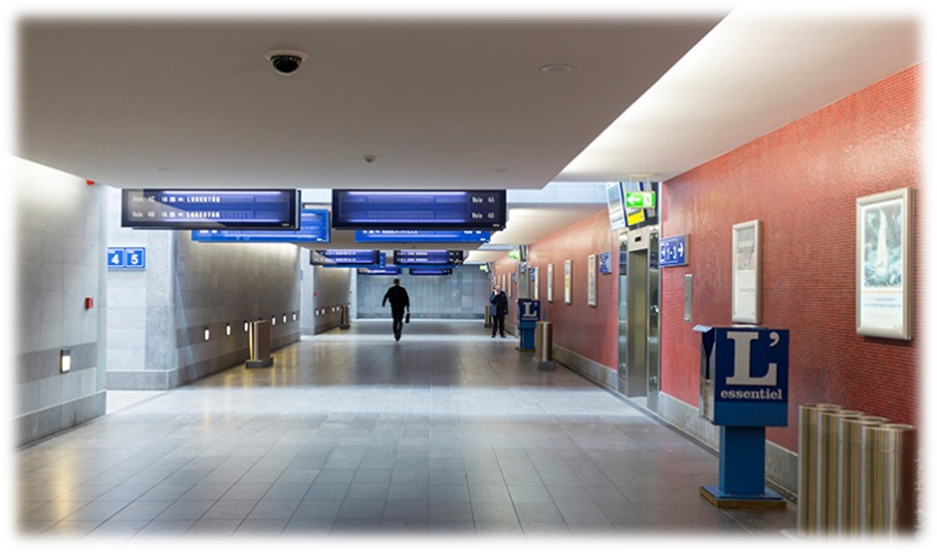 SOUTERRAINS

 Souterrain Sud prolongé de 46 m et aura  une largeur de 13 m







 Souterrain Nord prolongé de 46 m et aura une largeur de 7,5 m
INVESTISSEMENT
171 MIO
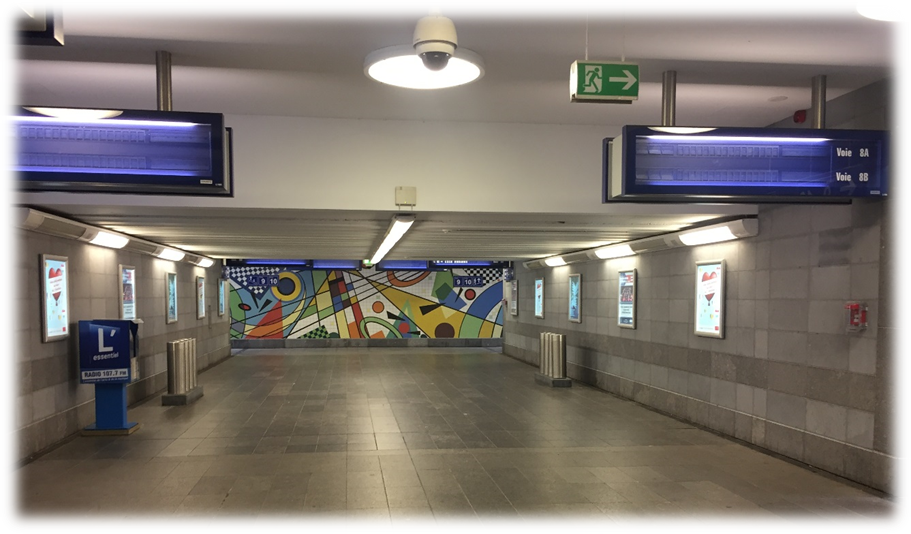 TIMING PROVISOIRE
2021
Nos projets
PROJETS
GARE DE LUXEMBOURG
QUAIS 5 et 6
STRATÉGIE
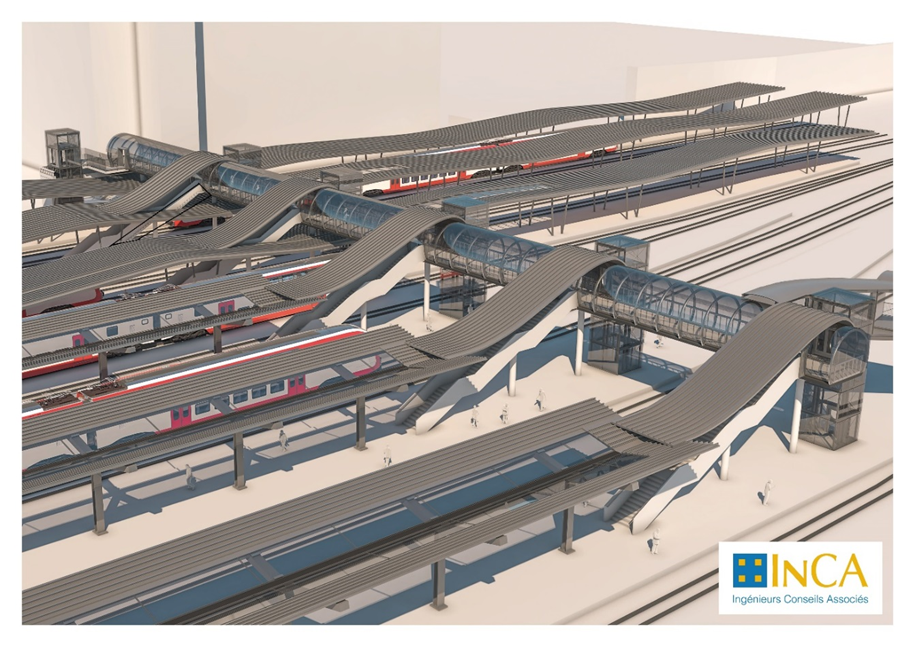 NOUVELLE PASSERELLE

 Longueur 106 mètres, largeur 3.20 mètres

 Liaison entre le quartier de la Gare et le quartier de Bonnevoie

 Accès aux quais II à VI par des escaliers et des ascenseurs

 Accessibilité  pour personnes à mobilité réduite
INVESTISSEMENT
171 MIO
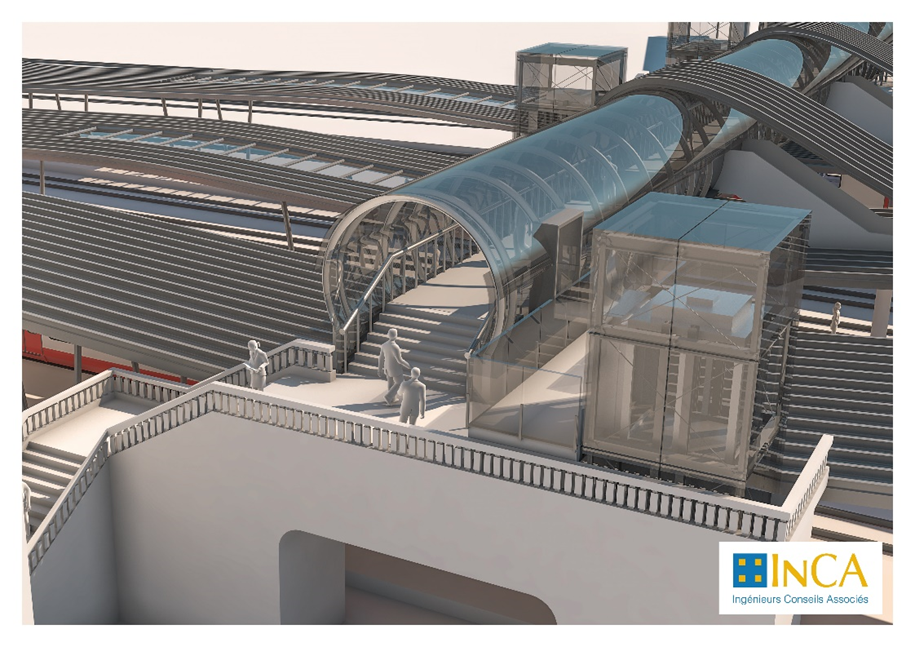 TIMING PROVISOIRE
2022
Nos projets
PROJETS
GARE DE LUXEMBOURG
PHASAGE DES TRAVAUX
STRATÉGIE
1ère phase : début du chantier en automne 2018, sous réserve d’approbation du projet par 		    le législateur

Installation chantier

Mise hors service et dépose des voies 10 et 11

Prolongement des souterrains Sud et Nord sous les voies 10 et 11 et construction de la galerie technique

Réalisation du quai V

Basculement du chauffage urbain et du réseau moyenne tension

Pose et mise en service des voies 10 et 11

Mise en service commerciale de la voie 11 à quai envisagée pour le changement d’horaire fin 2019
INVESTISSEMENT
171 MIO
TIMING PROVISOIRE
FIN 2019
Nos projets
PROJETS
STRATÉGIE
GARE DE LUXEMBOURG
PHASAGE DES TRAVAUX
2ème phase :

Finalisation des travaux de construction du quai V

Prolongement des souterrains Sud et Nord sous les voies 12 à 14

Travaux d’aménagement de la plateforme ferroviaire

Construction du quai VI

Mise en service technique du quai VI et des voies 12 (accessible uniquement depuis le sud), 13 et 14
INVESTISSEMENT
171 MIO
TIMING PROVISOIRE
FIN 2021
Nos projets
PROJETS
GARE DE LUXEMBOURG
PHASAGE DES TRAVAUX
STRATÉGIE
3ème phase :

Mise hors service complète de la tête Nord entre juillet et septembre 2021

Adaptation de la tête nord et remise en service progressive jusque décembre 2021

Mise en service commerciale complète des quais avec leurs voies pour le changement d’horaire fin 2021
INVESTISSEMENT
171 MIO
TIMING PROVISOIRE
FIN 2021
Nos projets
PROJETS
GARE DE LUXEMBOURG
PHASAGE DES TRAVAUX
STRATÉGIE
4ème phase :

Travaux pour le raccordement à la ligne existante Luxembourg-Bettembourg

5ème phase :

Renouvellement des plateformes ferroviaires

6ème phase :

Travaux de renouvellement de voies en fin de la zone « Escherbierg » 
	
7ème phase :

Travaux de voies dans la zone « centre »

Adaptation du quai IV extrémité Sud
INVESTISSEMENT
171 MIO
TIMING PROVISOIRE
2022-2025
Nos projets
PROJETS